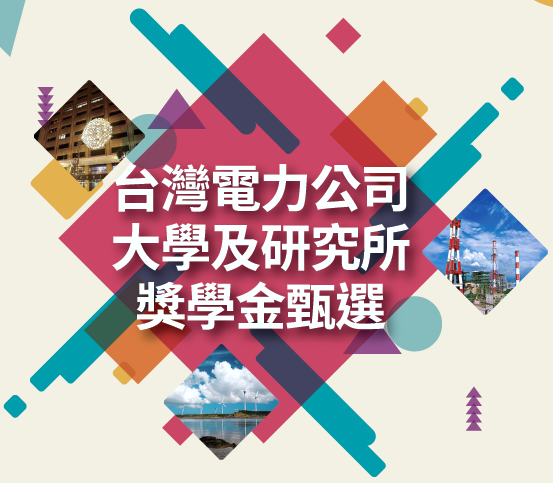 電網規劃分析與控制運轉
電驛
每學期核發10萬元
報名時間：112年9月19日 至112年9月28日
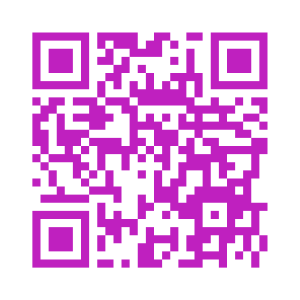 [Speaker Notes: 【台電公司112學年度大學及研究所獎學金甄選】

台電公司目前每年均透過設置「大學及研究所獎學金甄選」機制，透過在學期間對具潛力、且符合本公司專業領域專長之學生進行羅致與培育，以彌補公開招考之不足，並確保人力來源之多元性。現場許多優秀學生，皆是本甄選主要招募對象。
經甄選錄取獎學金者，研究所碩士班「每學期」核發「10萬元獎學金」，畢業後更可以直接進入台電公司服務，發揮所長。

本(112)學年度電網、電驛類獎學金分別設置26名及21名，報名期間為112年9月19日至9月28日，歡迎鼓勵符合資格之優秀學生踴躍報考，詳請掃描QRCODE，可連至甄選網站下載簡章。]
獎學金甄選申請資格條件及甄選流程
甄選流程：
資格條件：
電機與電子工程學類等相關系所之碩一、碩二在學學生
申請時以有學業成績之最近前2學期學業成績計算，每科均須及格，且前2學期之各學期平均成績在75分以上或名次排列在班上前3分之1以內。
修畢簡章規定之課程。
112年
11月間
112年
10月14日(六)
預計112年
12月上旬
[Speaker Notes: 【申請資格條件及甄選流程】

資格條件：
1.電機與電子工程學類等相關系所碩一、碩二在學學生
2.申請時以有學業成績之「最近前２學期」學業成績，每科均須及格且前2學期之各學期平均成績75分以上或班上前3分之1內。
3.修畢簡章所規定課程(修課要求如後述)。

甄選流程：
分為筆試、資格審查及面試等3階段，將於甄選網站公告。]
電網規劃分析與控制運轉  26名
筆試專業科目：電力工程
修習課程要求
申請前修畢電力系統、電機機械
畢業前
修畢右列課程任2科論文審查(電力系統相關議題)
電力系統控制與穩定度、保護電驛、電力電子、
高等電力網路規劃及分析、電力系統電腦應用、電力系統控制與運轉、電力系統故障分析、
電力系統可靠度、智慧電網、配電系統模擬、
配電系統自動化、電力品質
[Speaker Notes: 【電網規劃分析與控制運轉】 

1.名額：26名
2.筆試專業科目：電力工程
3.申請前於專科以上學歷修畢電力系統、電機機械各3學分
4.獲錄取後，畢業前除須繳交電力系統相關議題之論文，另須修畢如表列指定課程任２科]
電驛  21名
筆試專業科目：電路學及電子學
修習課程要求
申請前修畢甲類或乙類課程任1科畢業前修畢
甲類課程任1科 + 乙類課程任2科 
論文審查
(保護電驛、通訊或電力工程相關議題)
甲類：電力系統、電機機械、電力電子、            配電工程、智慧電網、電力品質、
            微電網、再生能源乙類：通訊系統、通信(訊)原理、數位通訊、            光纖通訊、無線(行動)通訊、
            保護電驛、電力系統保護電驛、
              電力系統保護與協調、電力測試與保護、
              (數位)邏輯設計、電力系統故障分析
[Speaker Notes: 【電驛】 

1.名額：21名
2.筆試專業科目：電路學及電子學
3.申請前於專科以上學歷修畢甲類或乙類課程任1科
4.獲錄取後，畢業前除須繳交保護電驛、通訊或電力工程相關議題之論文，另須修畢如表列指定課程甲類任1科+乙類任2科]